Презентация
Что такое бумага?




                                                      
                                                            
                                                          Воспитатели: Беликова В.Е.
Старкова Е.С.
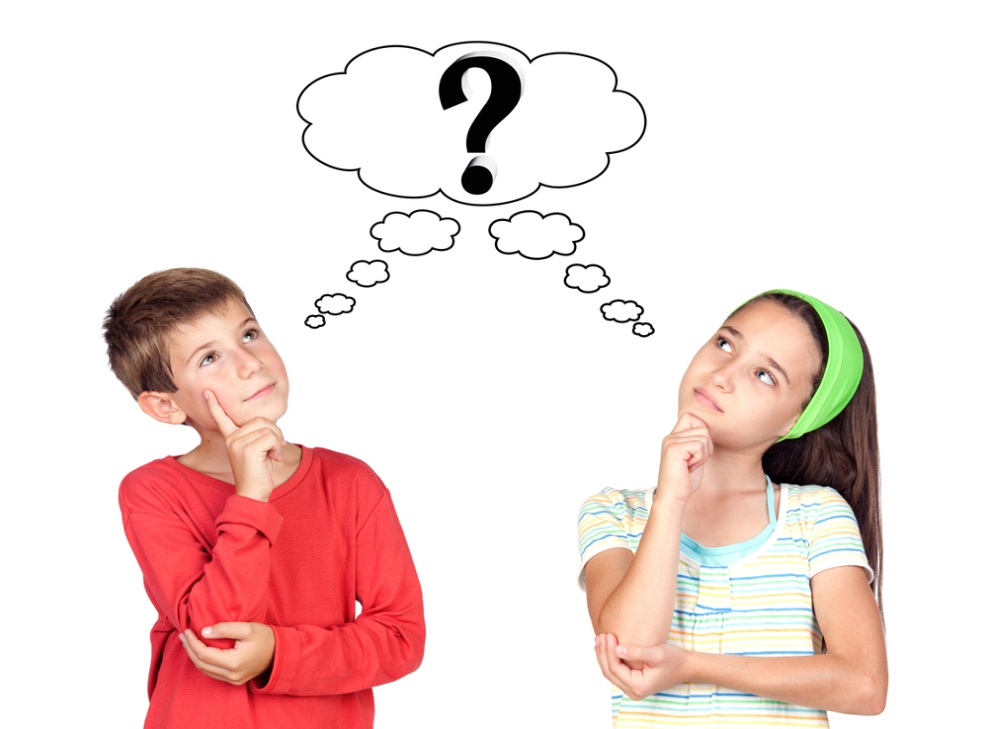 Этап 1. История появления бумаги
Береста – наружная часть березовый коры
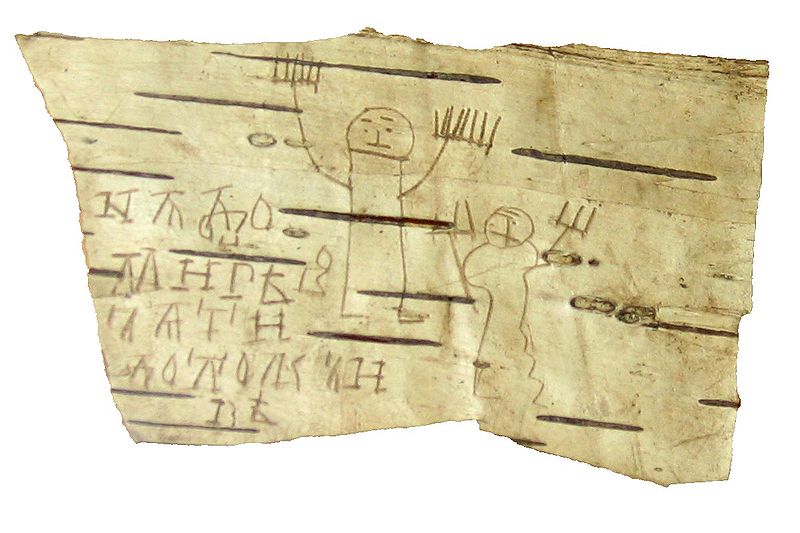 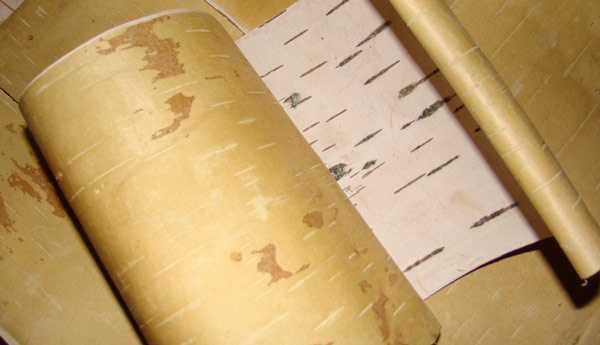 Этап 2. История появления бумаги
Листы из тонкой кожи молодых животных – пергамент
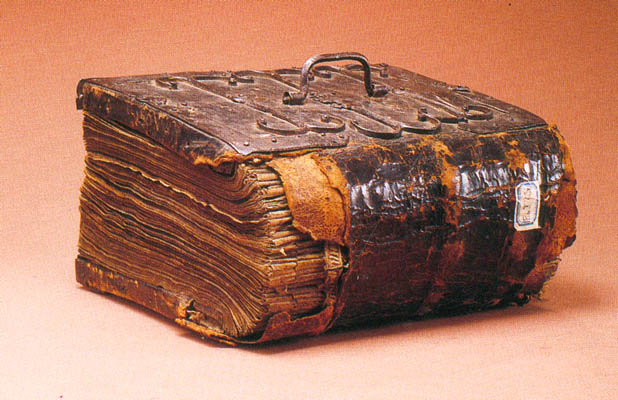 Богатство нашей природы
Загадка:  В шубе летом, а зимой раздеты.   
(Деревья)
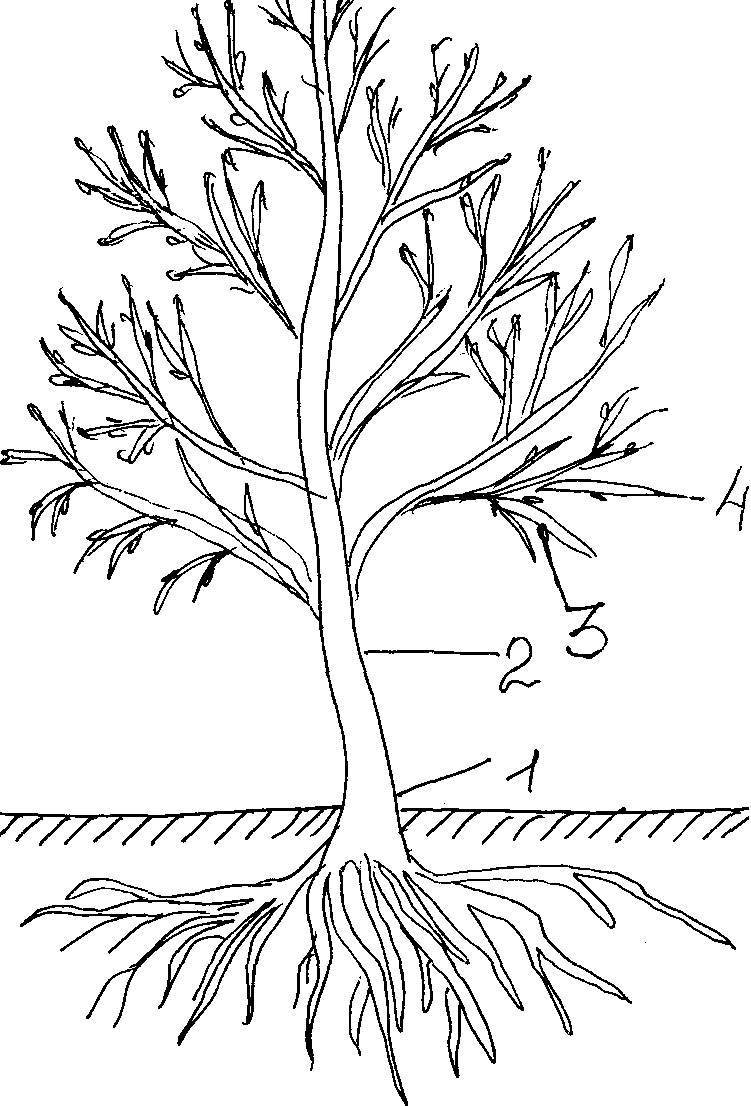 Дерево – это многолетние растение, имеющие один твёрдый стебель (ствол), корни, ветви и листья.
Вековые леса!
Как много нужно лет, чтобы вырос такой замечательный массив!!
Вырубка деревьев
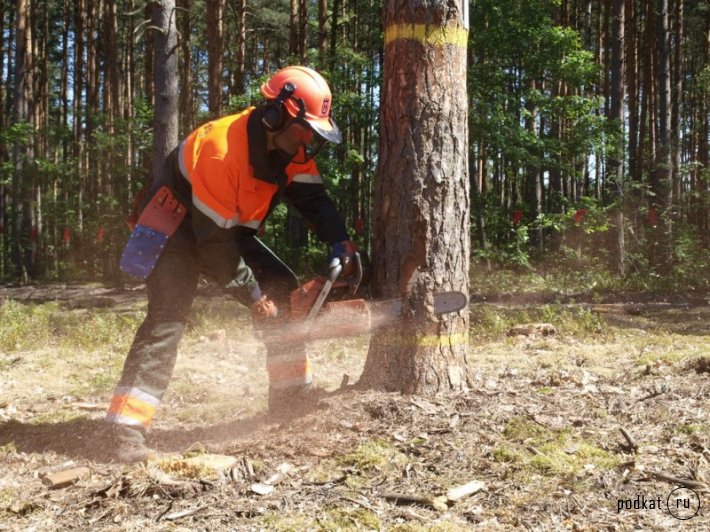 Продукция из дерева:
 
Мебель
Доски
Дома
Игрушки
Карандаши
Спички
Бумага
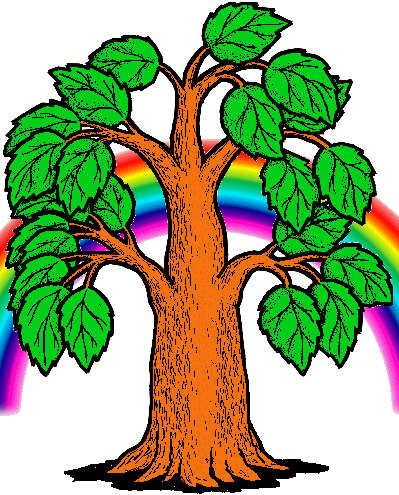 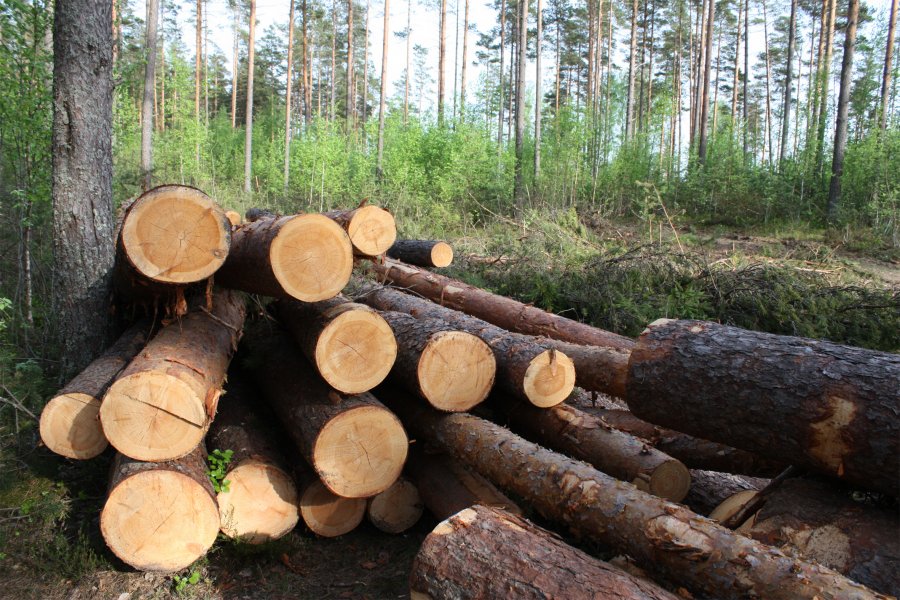 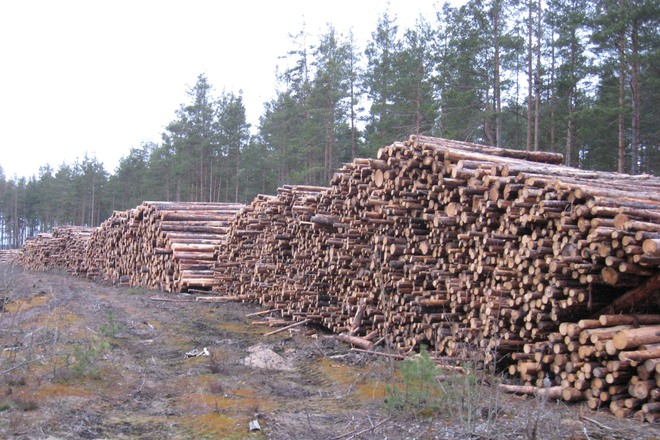 Этап 3. История появления бумаги
Деревоперерабатывающий  завод
Основным сырьем для производство бумаги являются древесная целлюлоза.

Целлюлозу получают из лесным пород: ели, сосны, березы, эвкалипт, тополь, каштан и другие деревья.
Производство бумаги механическим способом
Механический способ самый экономичный способ получение древесной целлюлозы
На фабрике специальные машины  сдирают с дерева кору
Измельчают кору в щепки
Лесоматериалы измельчают до крошки и смешивают с водой
Бумага на основе целлюлозы непрочна, идет на производство газет.
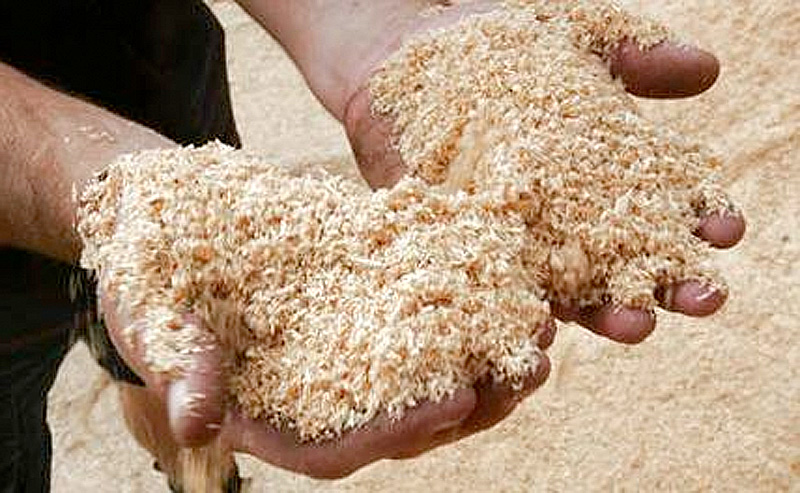 Производство бумаги химическим способом
Бумагу высокого качества делают из целлюлозы полученным химическим способом
Щепки сортируют по размеру на специальных ситах и отправляют в варку. 
Варят щепки в специальных машинах, куда добавляют кислоту
Бумажная масса превращается в кашицу, затем она попадает в бумагодельную машину
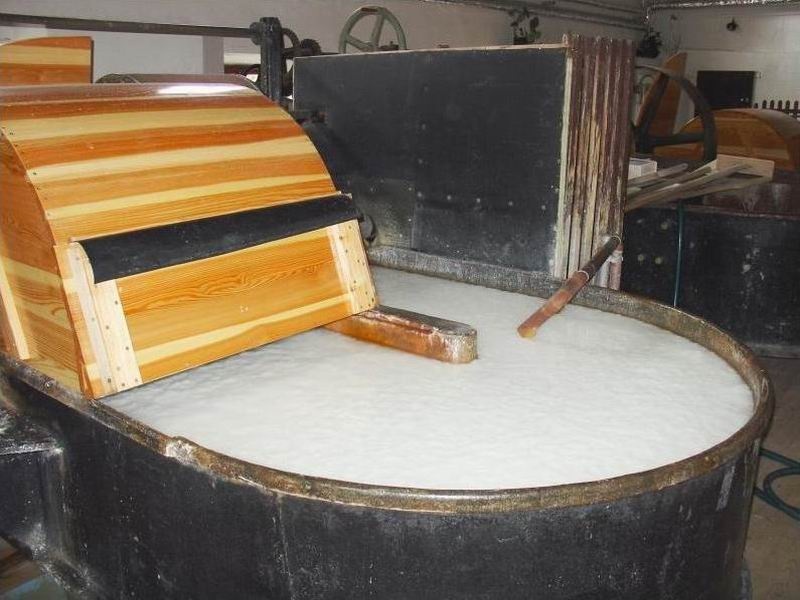 Бумажная масса
Бумажная масса проходит по ленточному контейнеру часть содержащейся в ней воды вытекает через ячеистые отверстия
Бумажные волокна начинают сплетаться друг с другом , образуя – рулонную ленту
Сырая бумажная лента проходит через целый ряд валиков.
Одни валики отжимают воду, другие обогревают паром, и высушивают, третьи полируют
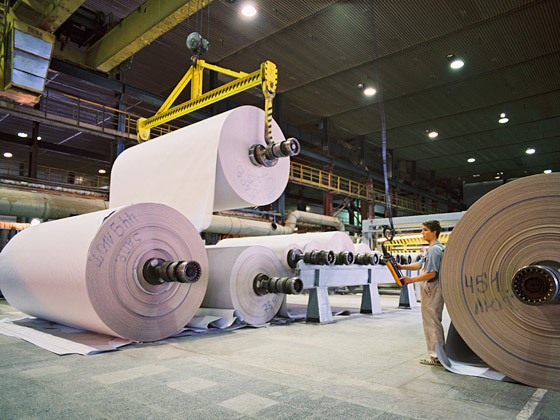 Бумажные рулоны
Так дерево пройдя через множество машин перерождается в чистую, ровную, белую бумагу
 Бумага наматывается в огромный рулон
Затем рулоны режут на листы разного размера
Бумажные рулоны отправляют в типографии
Бумага на типографии.
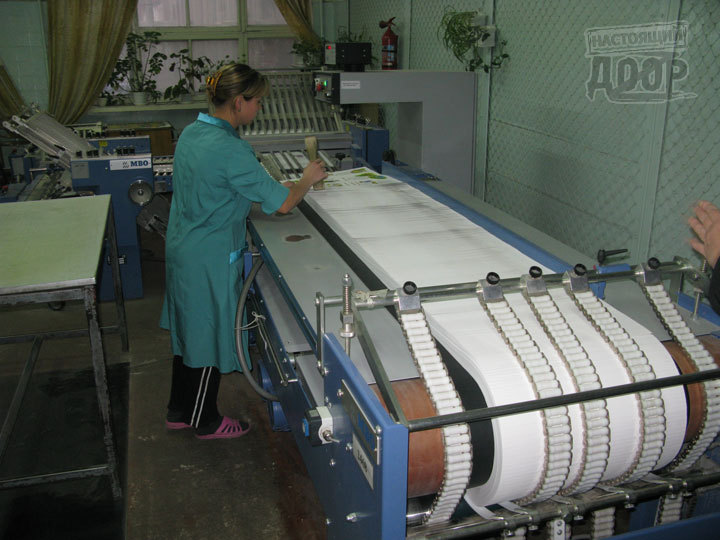 Готовая продукция
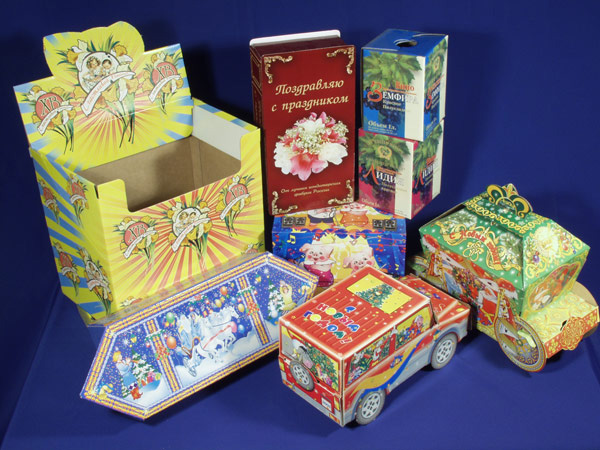 Макулатуру собираешь – дерево от вырубки спасаешь
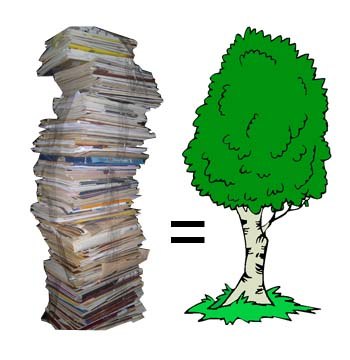 Вторая жизнь бумаги
Макулатуру измельчают
Выдерживают в специальных растворах способных 
растворить чернила
Девиз Международного дня без бумаги:«Научимся использовать бумагу рационально!»
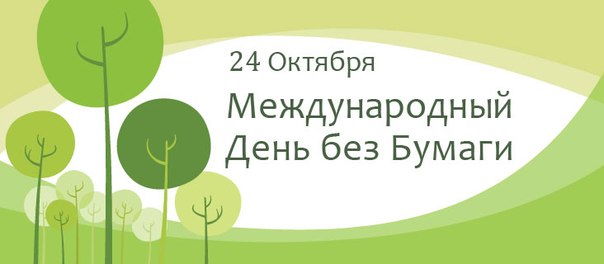 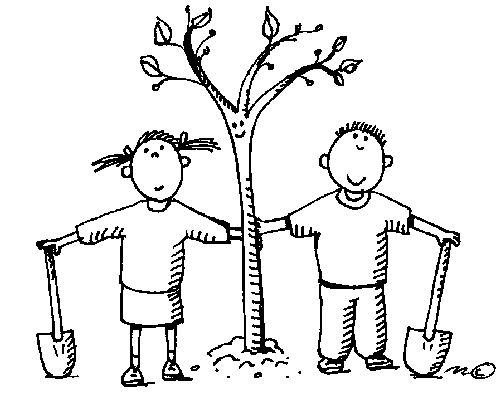